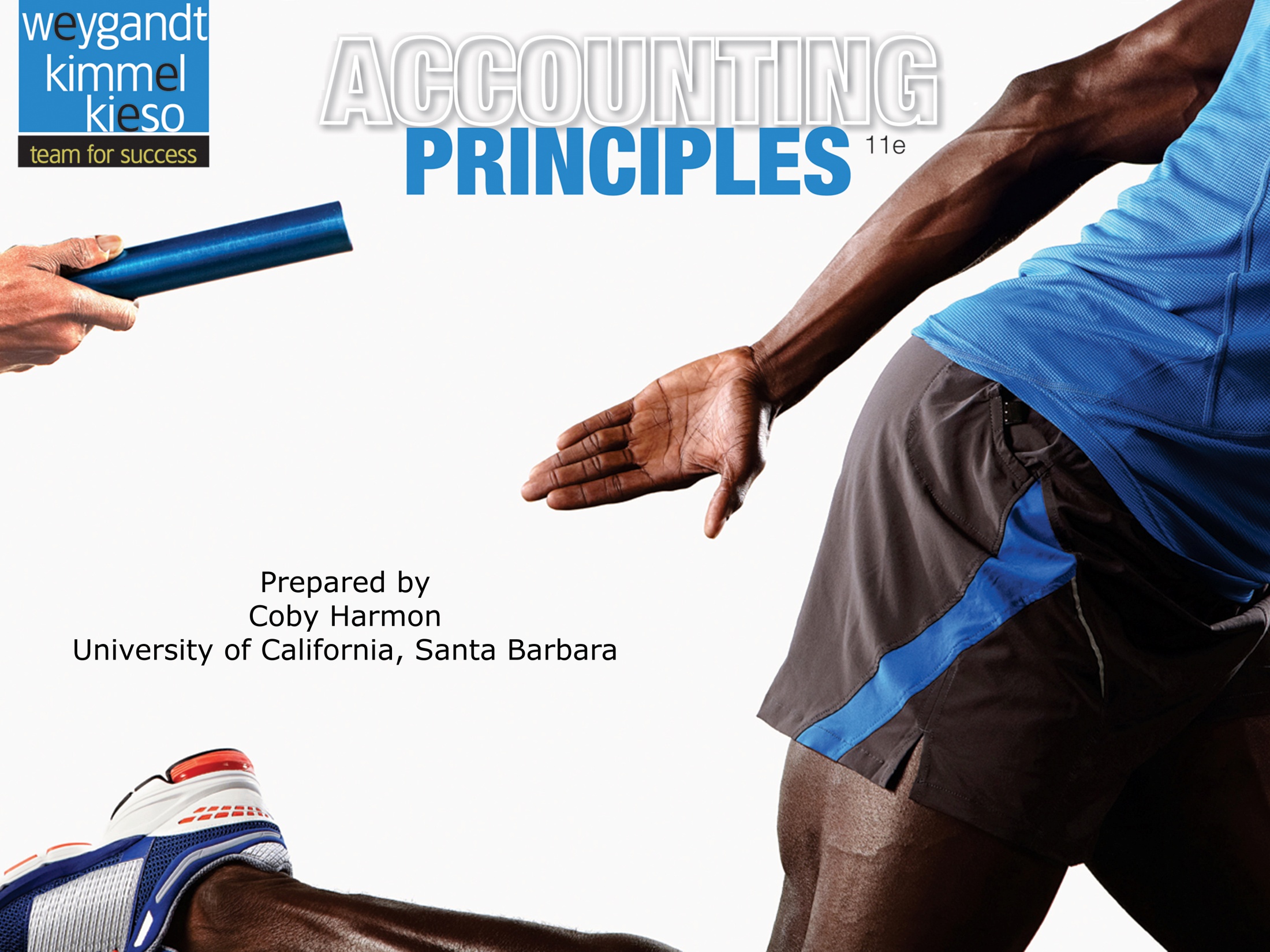 Ratio Analysis
Chapter 18
Ratio Analysis
Ratio analysis involves methods of calculating and interpreting financial ratios to analyze and monitor the firm’s performance.

Ratios allow for better comparison through time (Time series or time trend analysis) or between companies (Peer group or cross sectional analysis)
As we look at each ratio, ask yourself what the ratio is trying to measure and why that information is important
Ratios are used both internally and externally
2
Using Financial Ratios: Interested Parties
Current and prospective shareholders are interested in the firm’s current and future level of risk and return, which directly affect share price.

Creditors are interested in the short-term liquidity of the company and its ability to make interest and principal payments.

Management is concerned with all aspects of the firm’s financial situation, and it attempts to produce financial ratios that will be considered favorable by both owners and creditors.
3-3
Using Financial Ratios: Types of Ratio Comparisons
Cross-sectional analysis is the comparison of different firms’ financial ratios at the same point in time; involves comparing the firm’s ratios to those of other firms in its industry or to industry averages
Time-series analysis is the evaluation of the firm’s financial performance over time using financial ratio analysis
Comparison of current to past performance, using ratios, enables analysts to assess the firm’s progress.
Developing trends can be seen by using multiyear comparisons. 
The most informative approach to ratio analysis combines cross-sectional and time-series analyses.
3-4
Sample Balance Sheet
Numbers in millions
5
Sample Income Statement
Numbers in millions, except EPS & DPS
6
[Speaker Notes: The net income figure and EPS are based on income from continuing operations. There are 190.9 million shares outstanding.]
Current Ratio = Current Assets / Current Liabilities
	2,256 / 1,995 = 1.13 times or $1.13 : $1
Acid-Test or Quick Ratio = (Current Assets – Inventory) / Current Liabilities
	(2,256 – 301) / 1,995 = .98 times or $0.98 : $1
Debt to Asset Ratio = Total Debt / Total Assets
	(1995+843)/ 5,394 = 52.61%
Times Interest Earned = EBIT / Interest
	1,138 / 7 = 162.57 times
Accounts Receivables Turnover = Net Sales/Average Accounts receivables
		5,000 ÷ (956+992)/2 = 5.13 times 
Total Asset Turnover = Net Sales / Average Total Assets
	5,000 ÷ (5,394+5,033)/2 = 0.95 times
Profit Margin = Net Income / Net Sales
	689 / 5,000 = 0.1378×100 = 13.78%
Return on Assets (ROA) = Net Income / Average Total Assets
	689 ÷ (5,394+5,033)/2 = 0.1322×100= 13.22%
Return on Equity (ROE) = Net Income / Average Total Equity
	689 ÷ (2,556+2,167)/2 = 0.2918×100= 29.18%